HOUSING MARKETS:graphs & co.
Katarína Cechlárová

P. J. Šafárik University, Košice, Slovakia

Bilbao, October 23, 2015
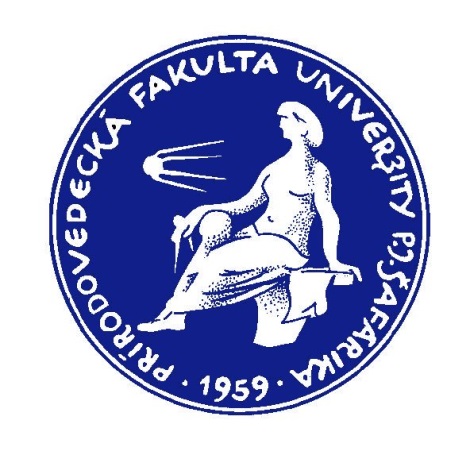 Housing market
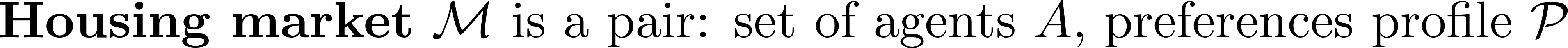 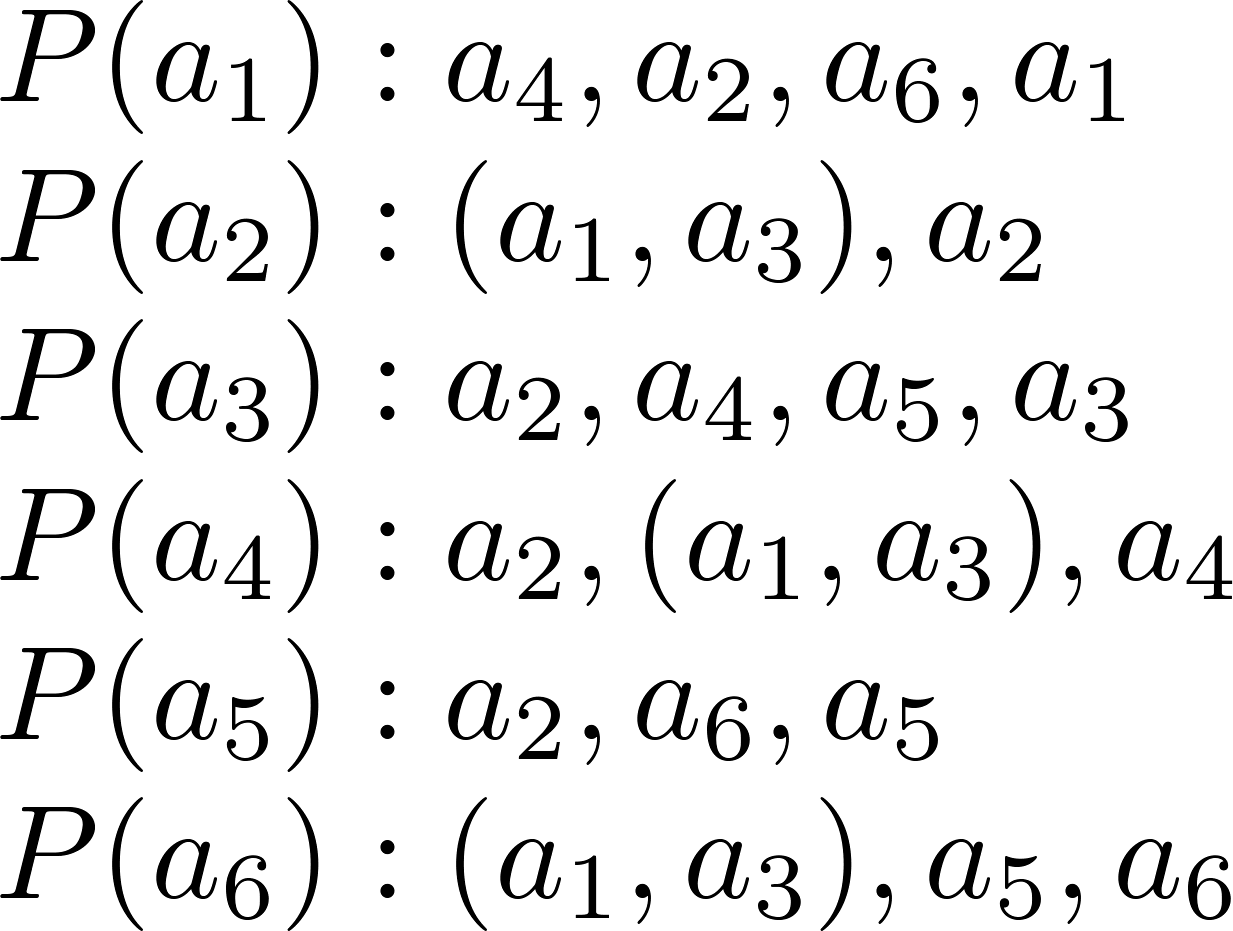 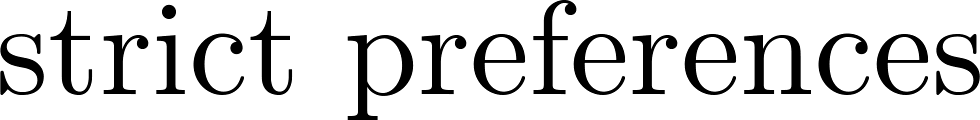 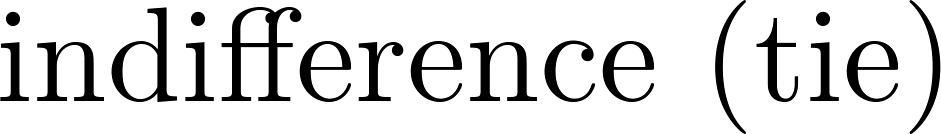 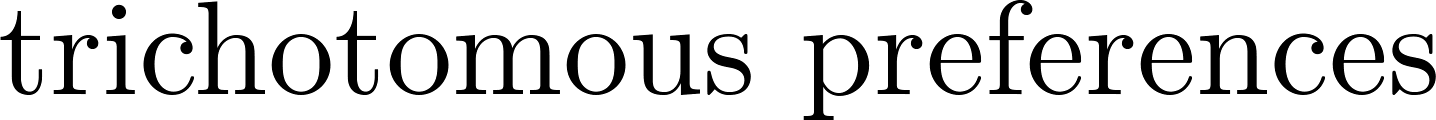 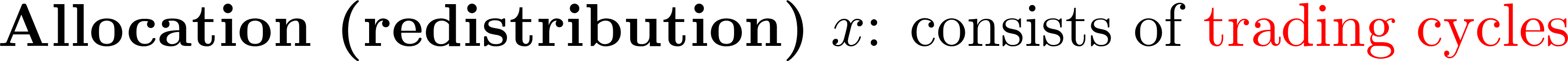 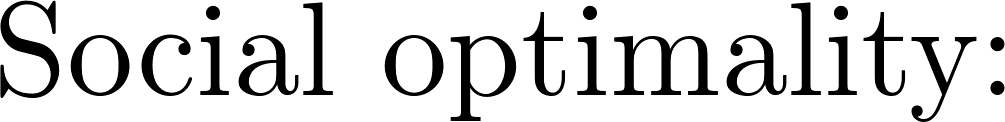 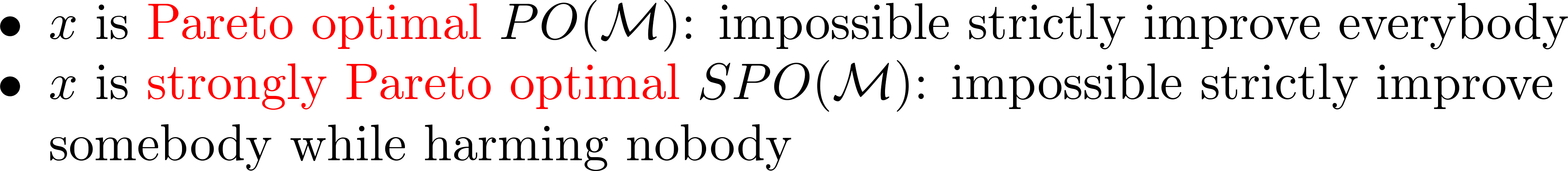 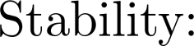 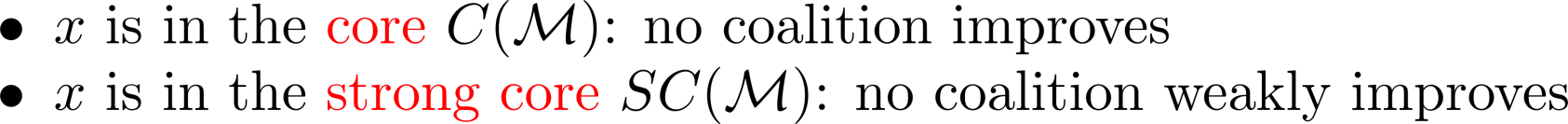 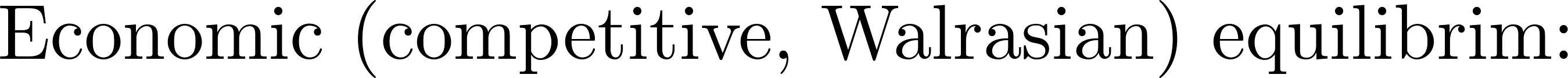 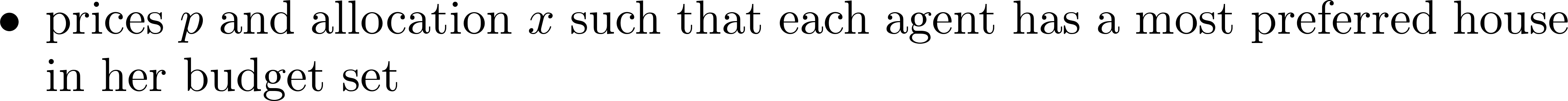 Katarína Cechlárová     Housing markets: graphs & co.               Bilbao 2015
2
Top Trading Cycles algorithm
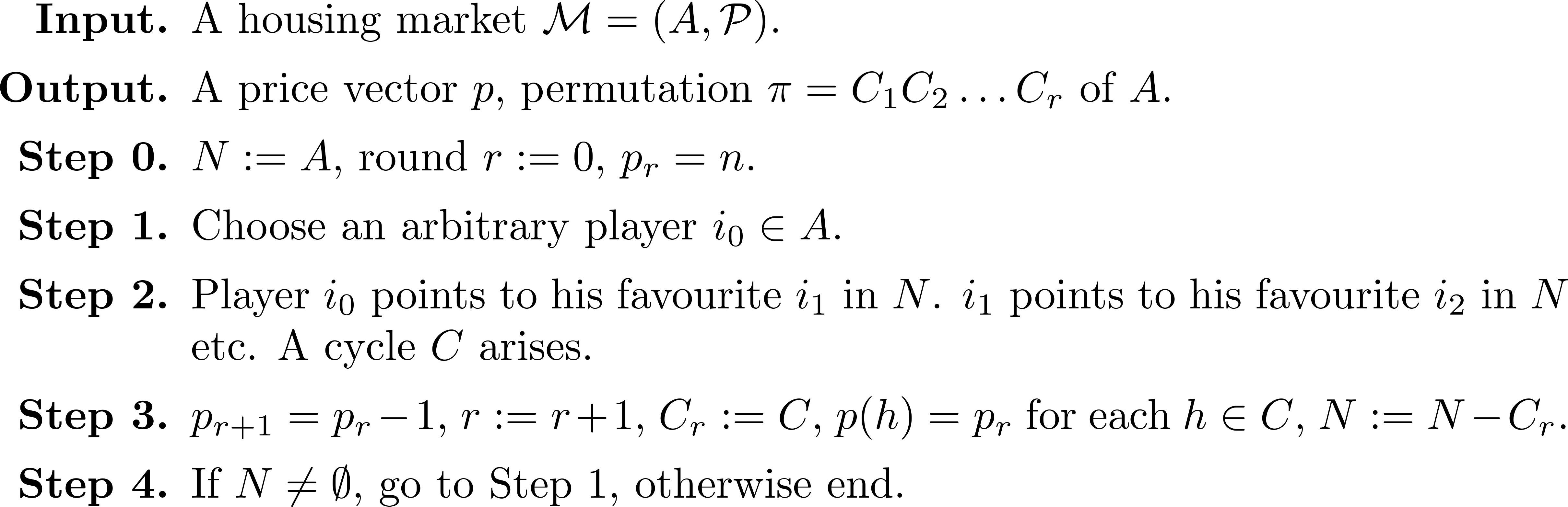 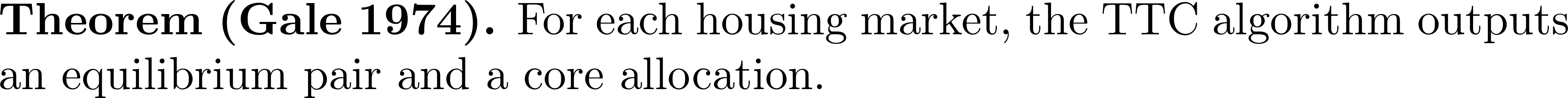 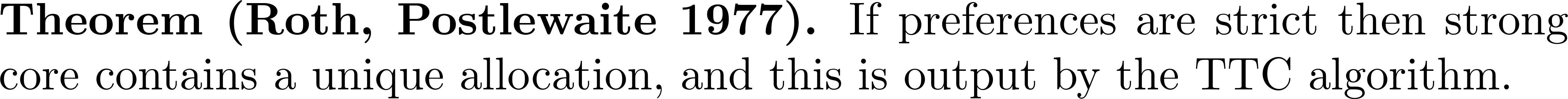 Katarína Cechlárová     Housing markets: graphs & co.               Bilbao 2015
3
Graphs – Who is who 1
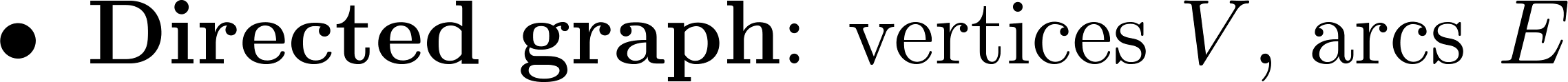 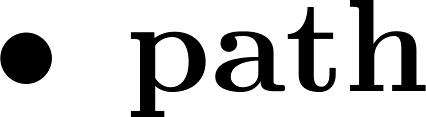 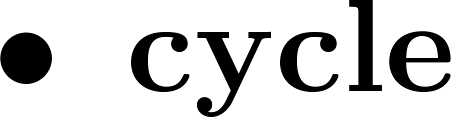 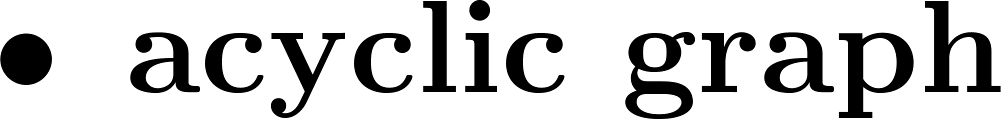 Katarína Cechlárová     Housing markets: graphs & co.               Bilbao 2015
4
TTC algorithm for strict preferences
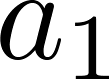 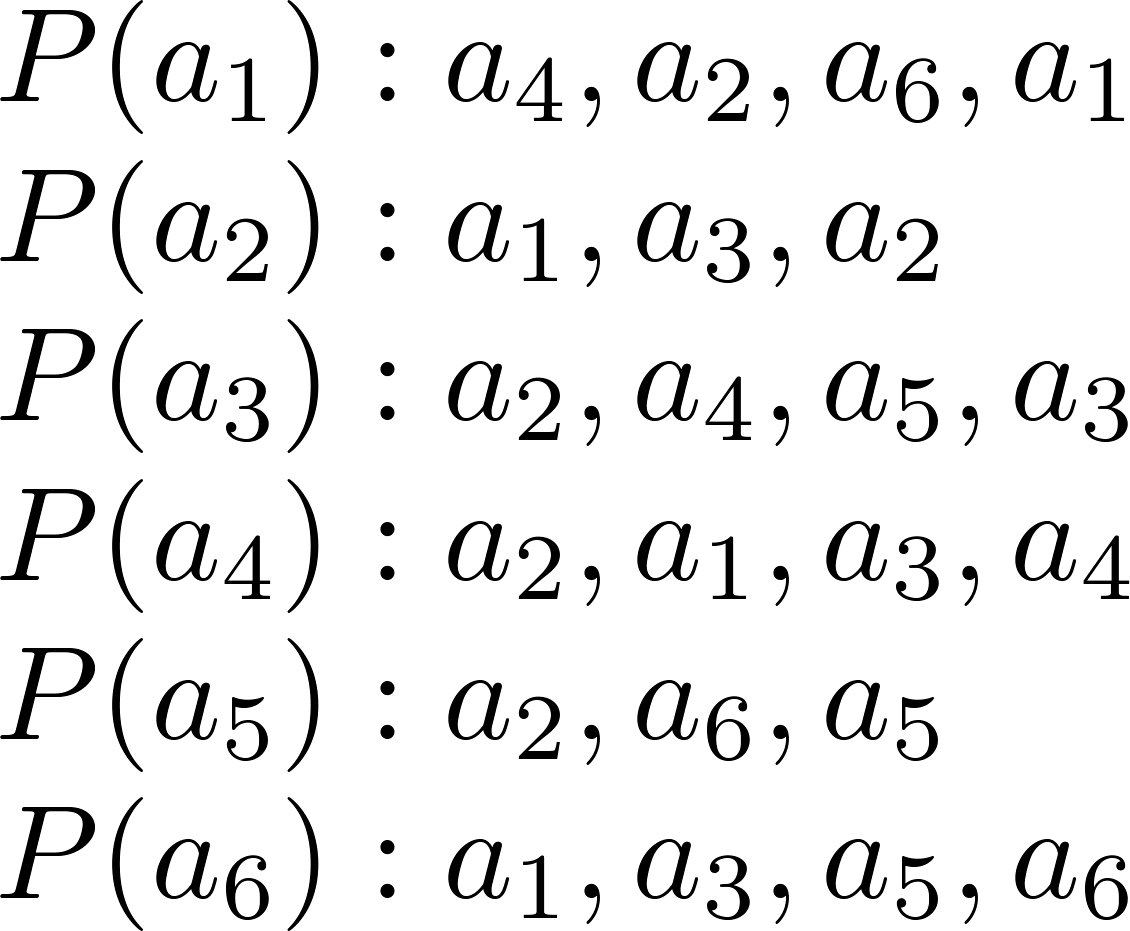 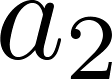 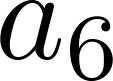 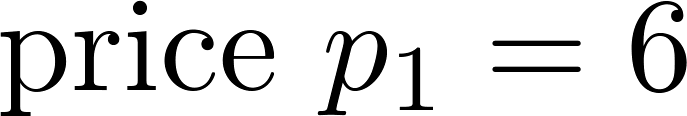 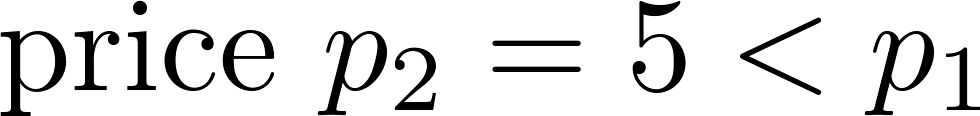 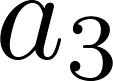 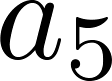 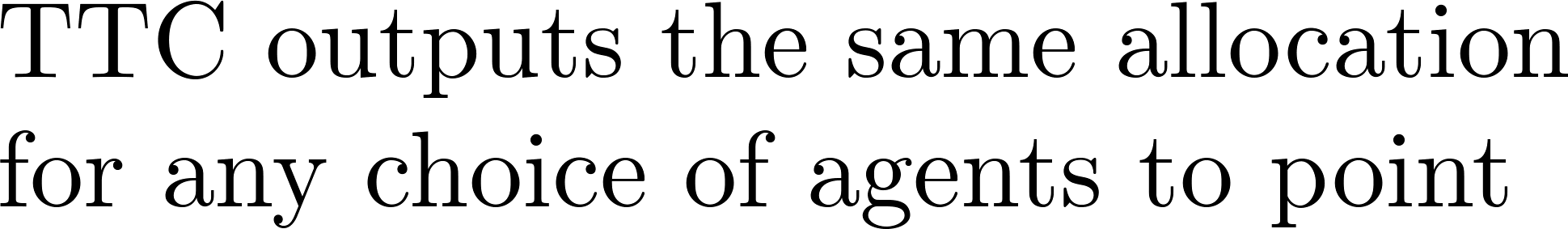 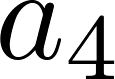 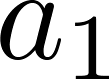 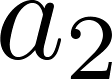 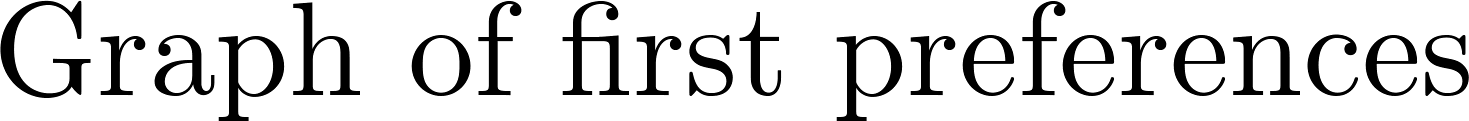 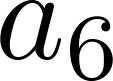 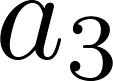 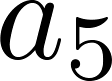 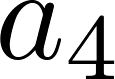 Katarína Cechlárová     Housing markets: graphs & co.               Bilbao 2015
5
TTC algorithm for strict preferences
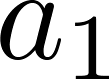 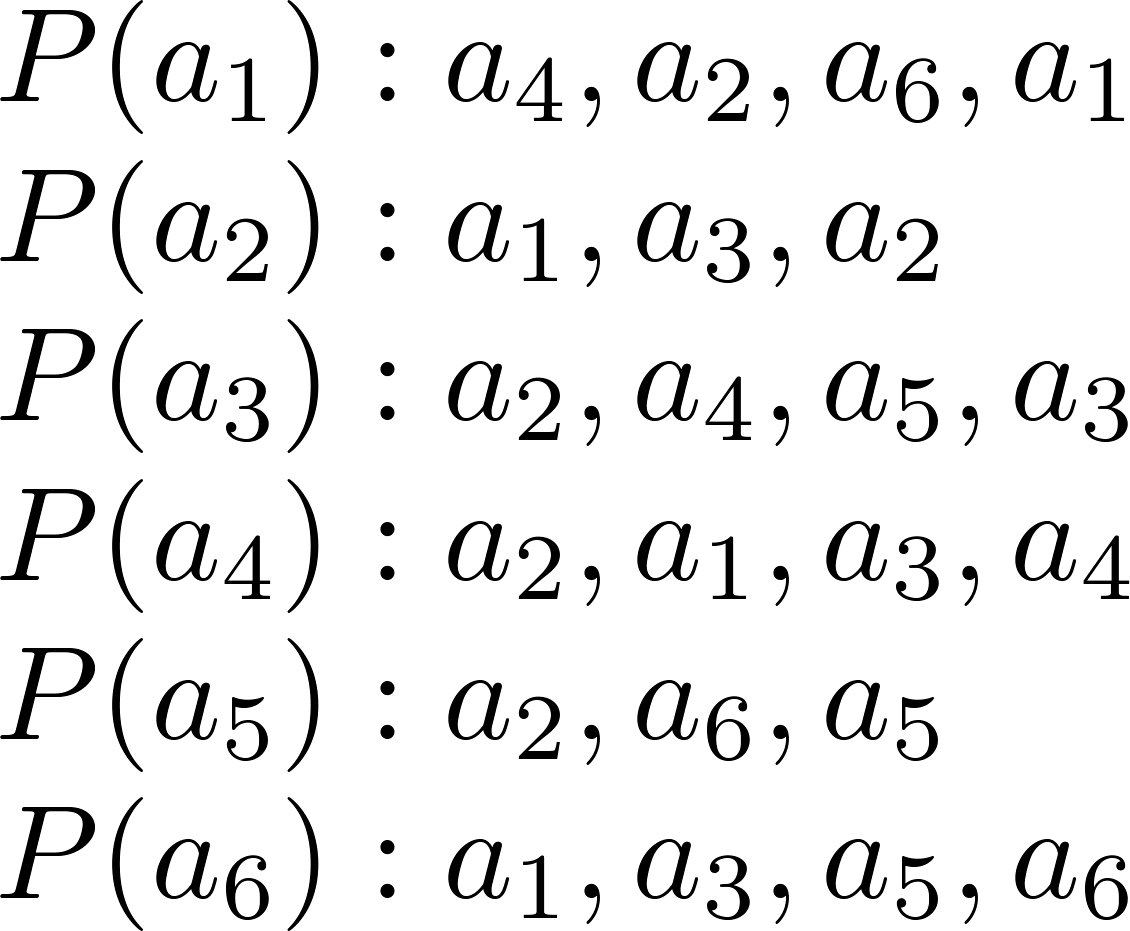 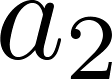 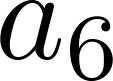 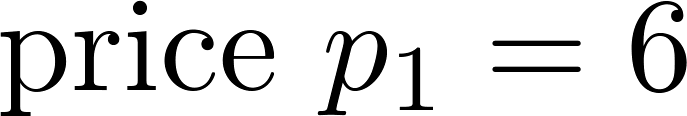 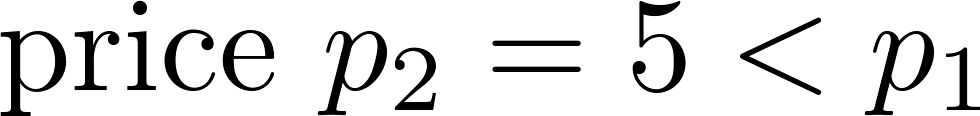 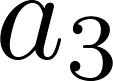 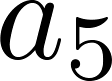 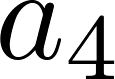 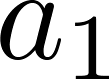 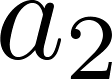 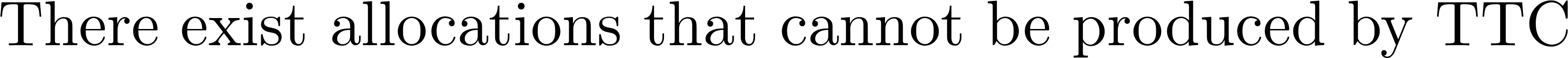 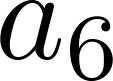 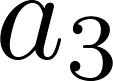 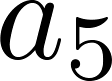 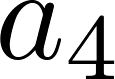 Katarína Cechlárová     Housing markets: graphs & co.               Bilbao 2015
6
TTC algorithm for our example
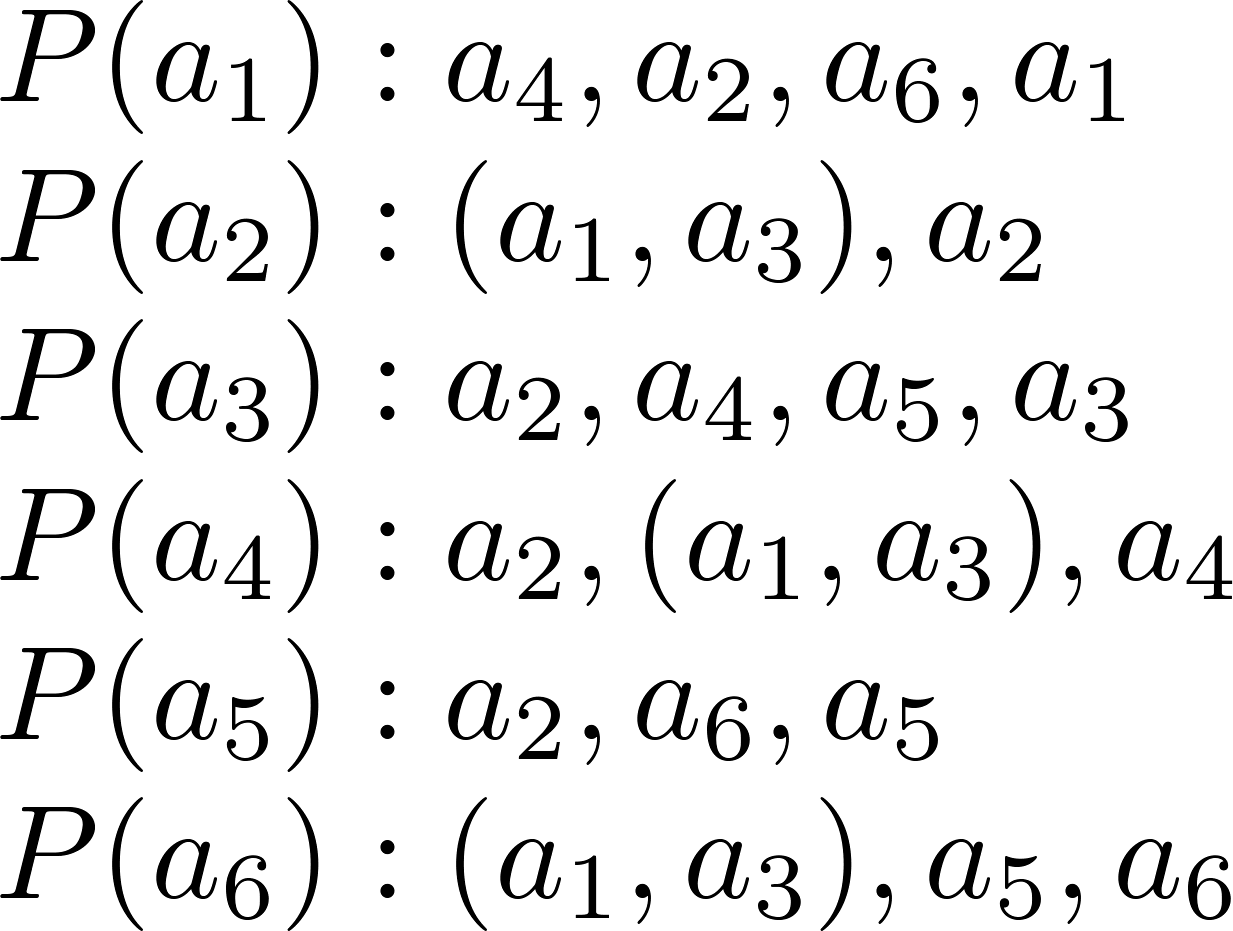 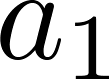 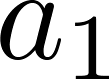 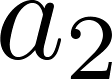 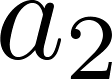 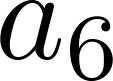 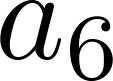 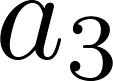 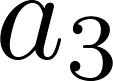 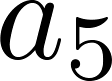 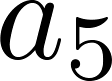 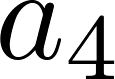 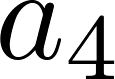 Katarína Cechlárová     Housing markets: graphs & co.               Bilbao 2015
7
TTC algorithm for our example
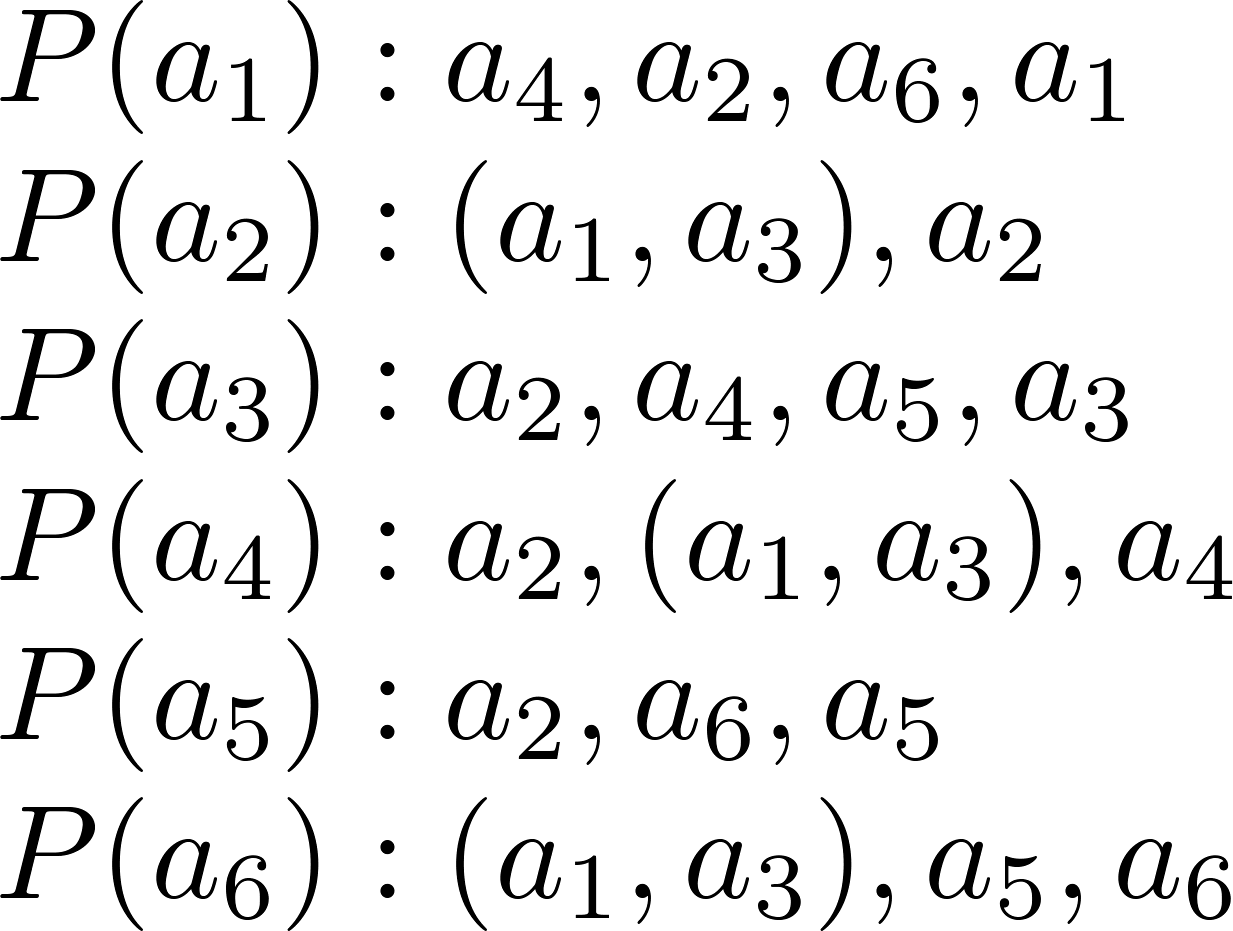 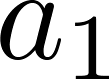 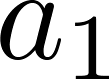 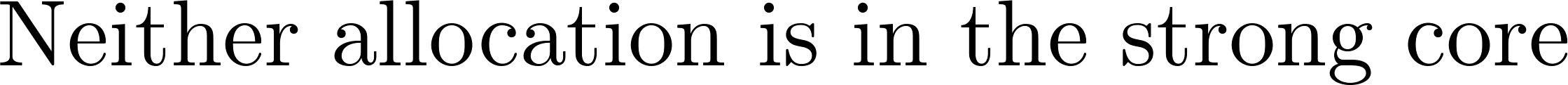 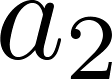 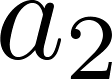 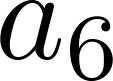 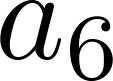 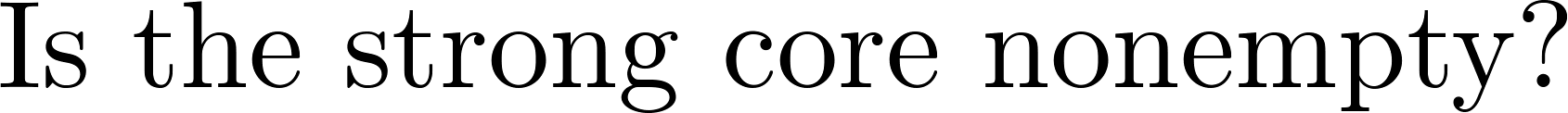 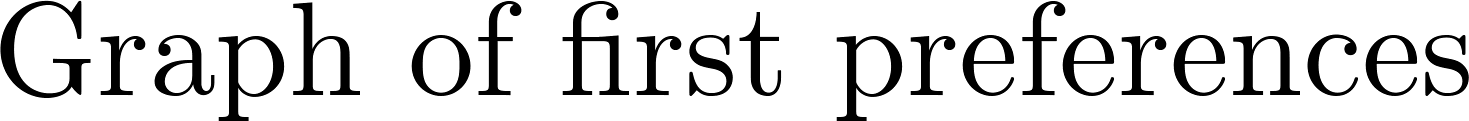 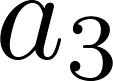 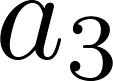 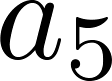 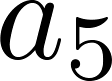 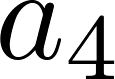 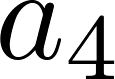 Katarína Cechlárová     Housing markets: graphs & co.               Bilbao 2015
8
Graphs – Who is who 2
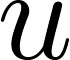 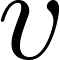 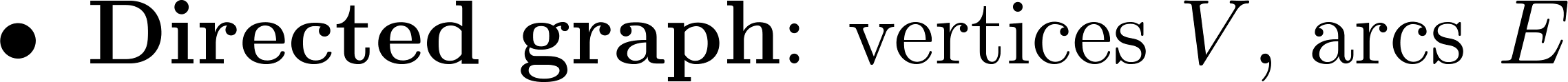 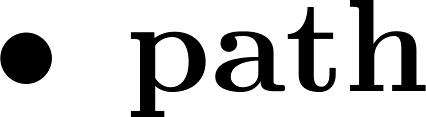 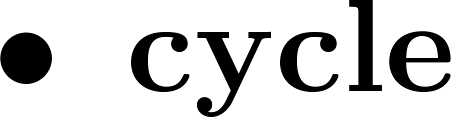 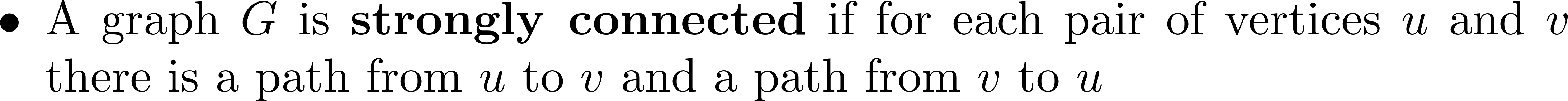 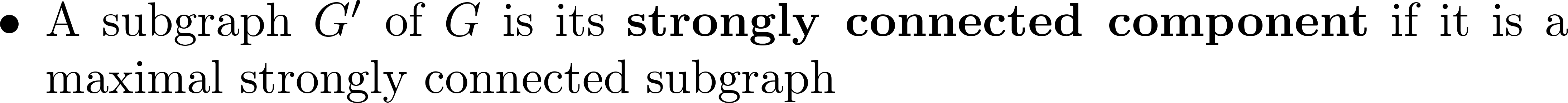 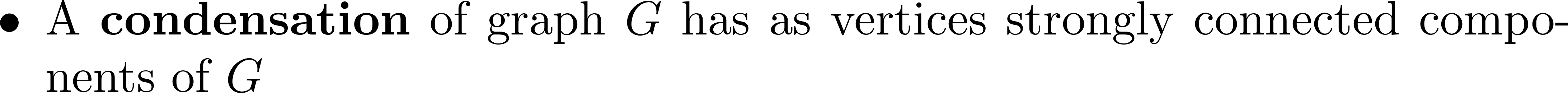 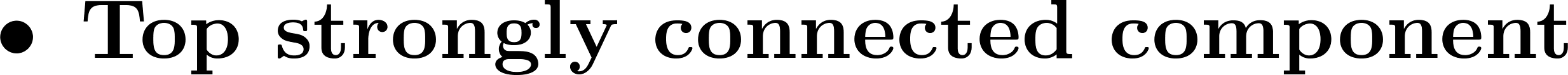 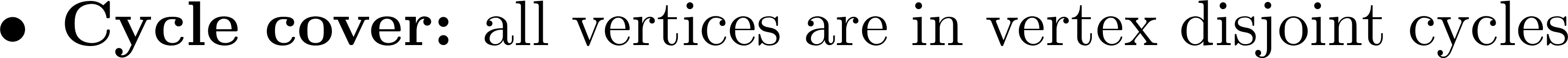 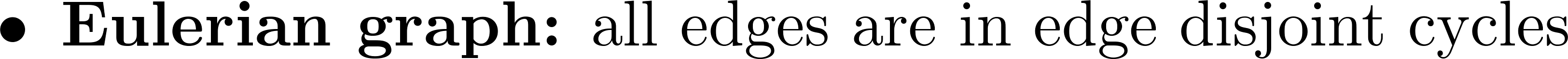 Katarína Cechlárová     Housing markets: graphs & co.               Bilbao 2015
9
Algorithm to find strong core
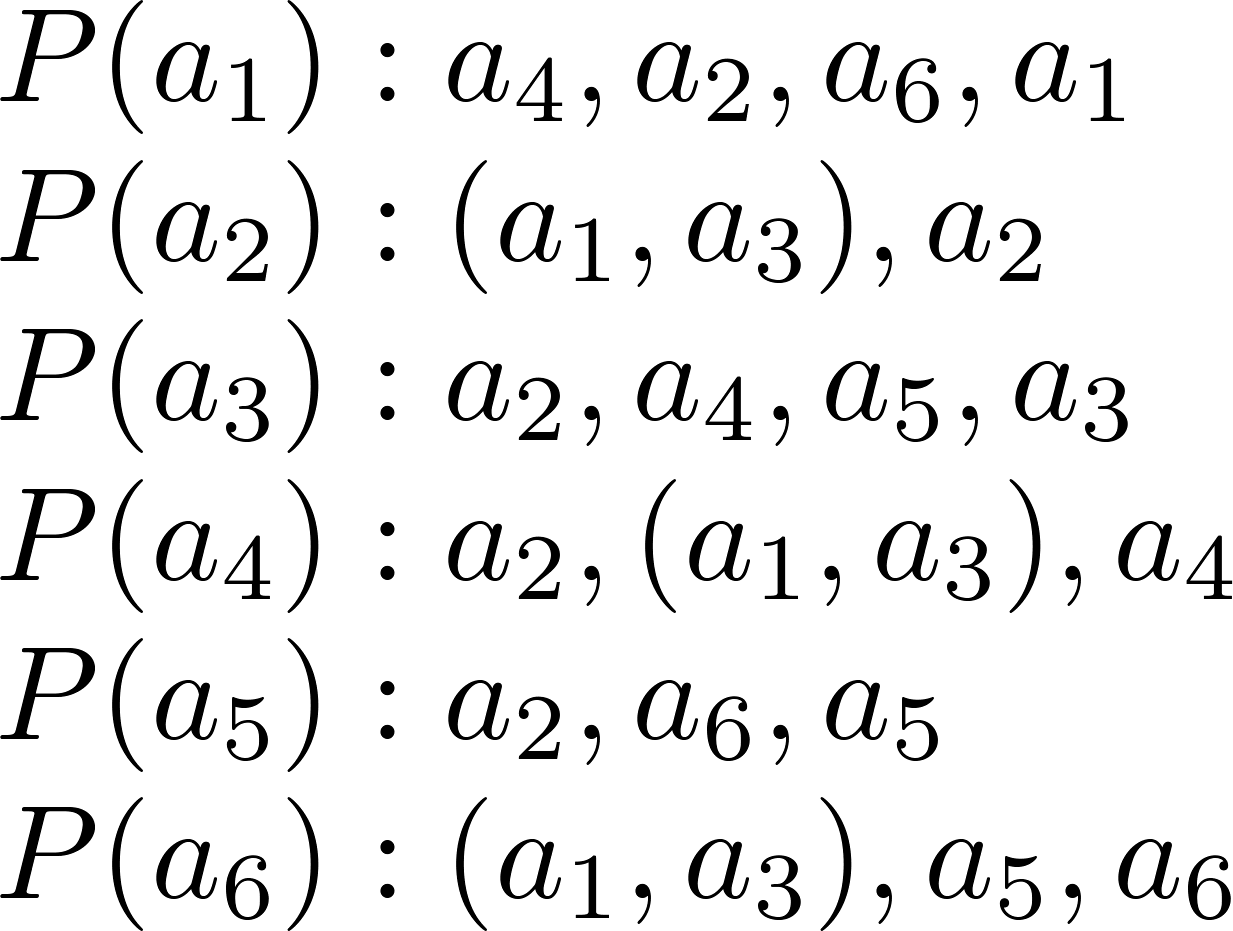 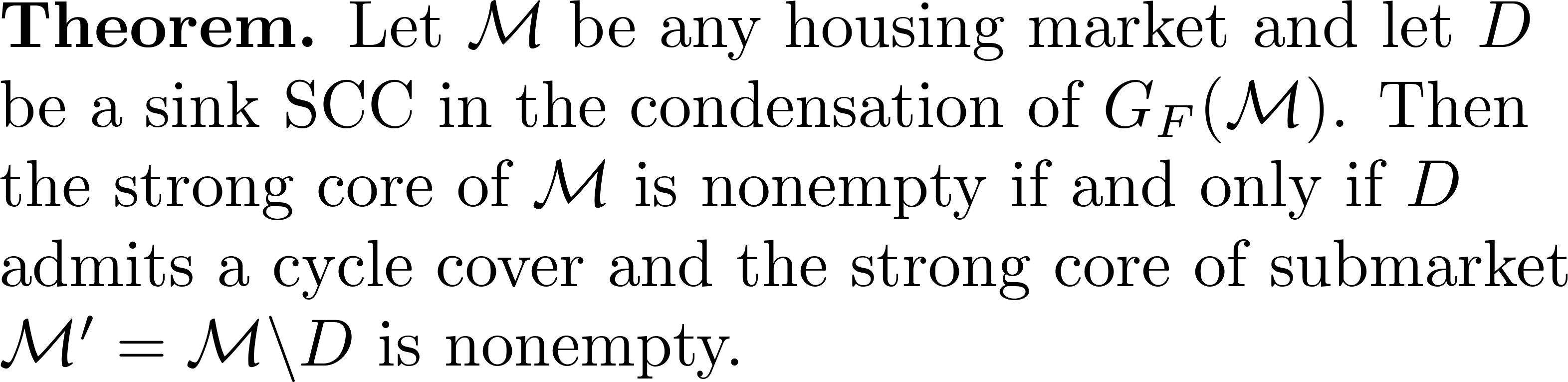 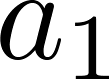 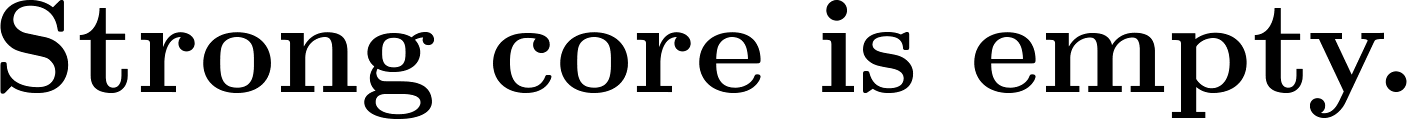 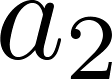 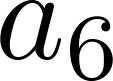 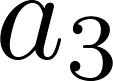 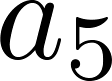 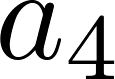 Katarína Cechlárová     Housing markets: graphs & co.               Bilbao 2015
10
Computational complexity – Who is Who
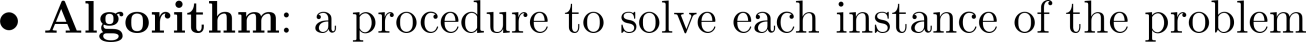 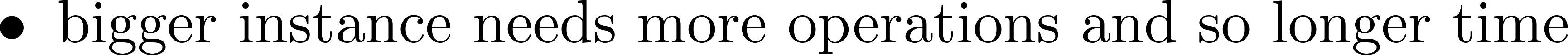 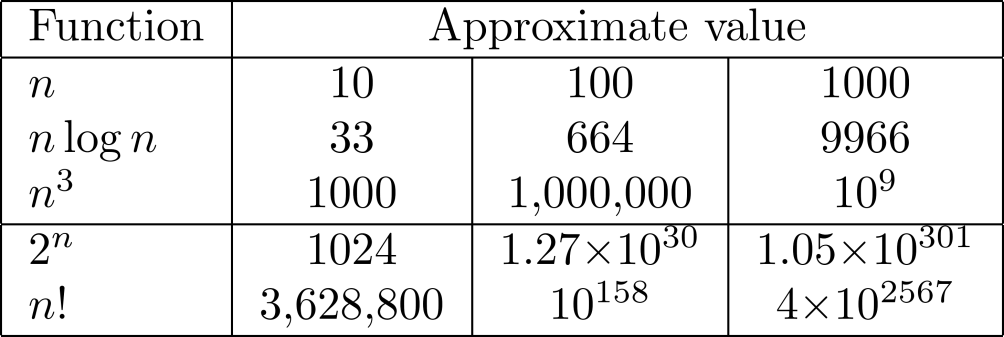 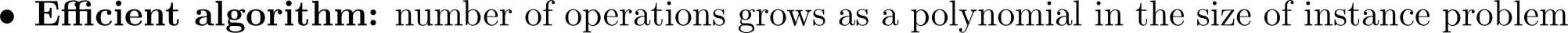 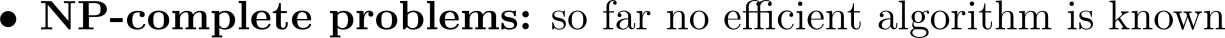 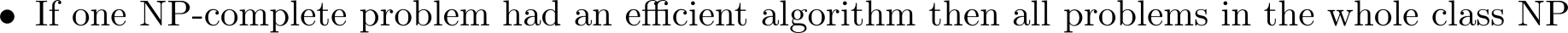 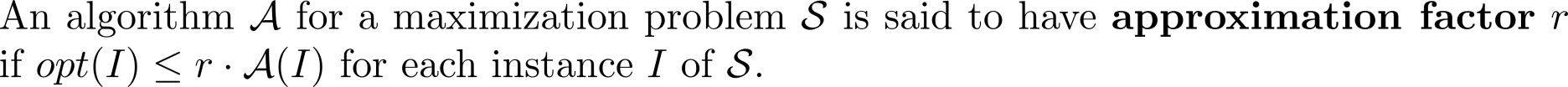 Katarína Cechlárová     Housing markets: graphs & co.               Bilbao 2015
11
Brief history: economic equilibrium
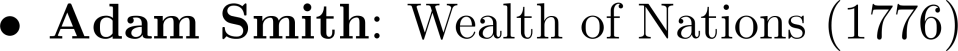 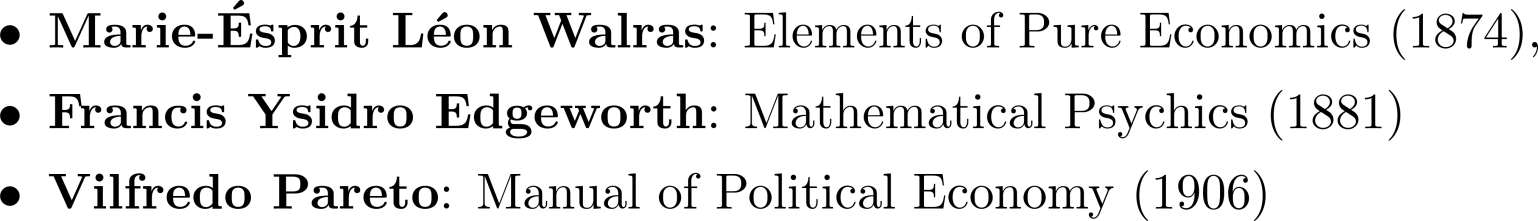 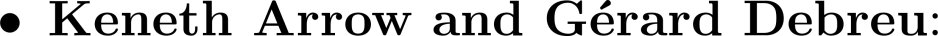 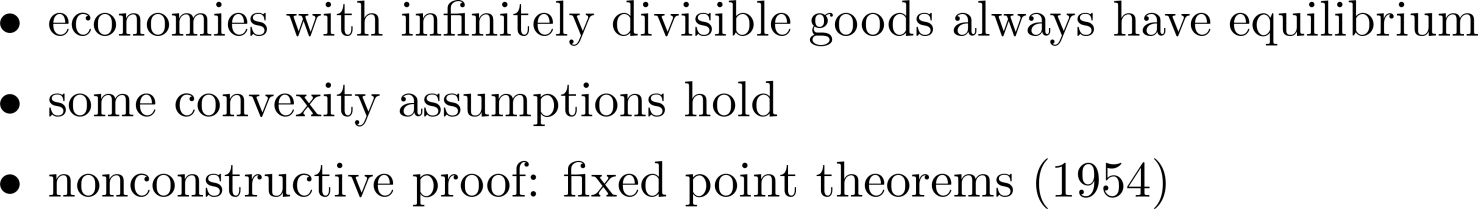 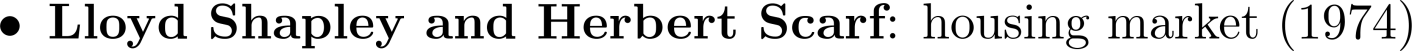 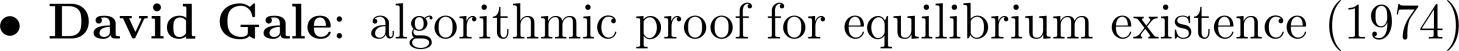 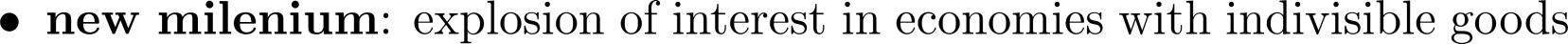 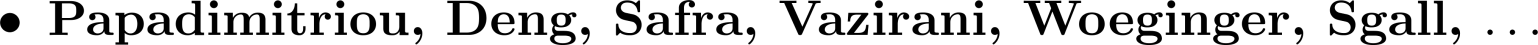 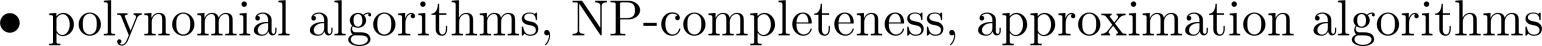 Katarína Cechlárová     Housing markets: graphs & co.               Bilbao 2015
12
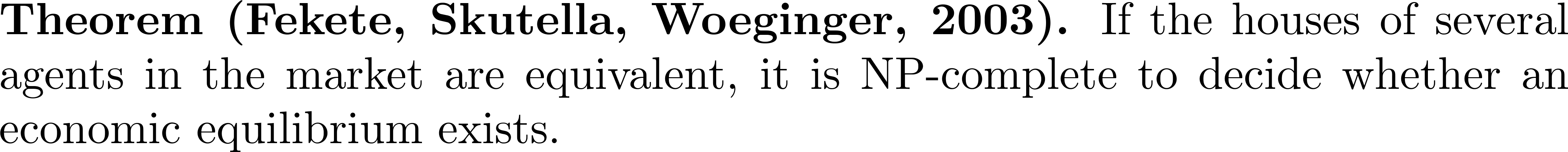 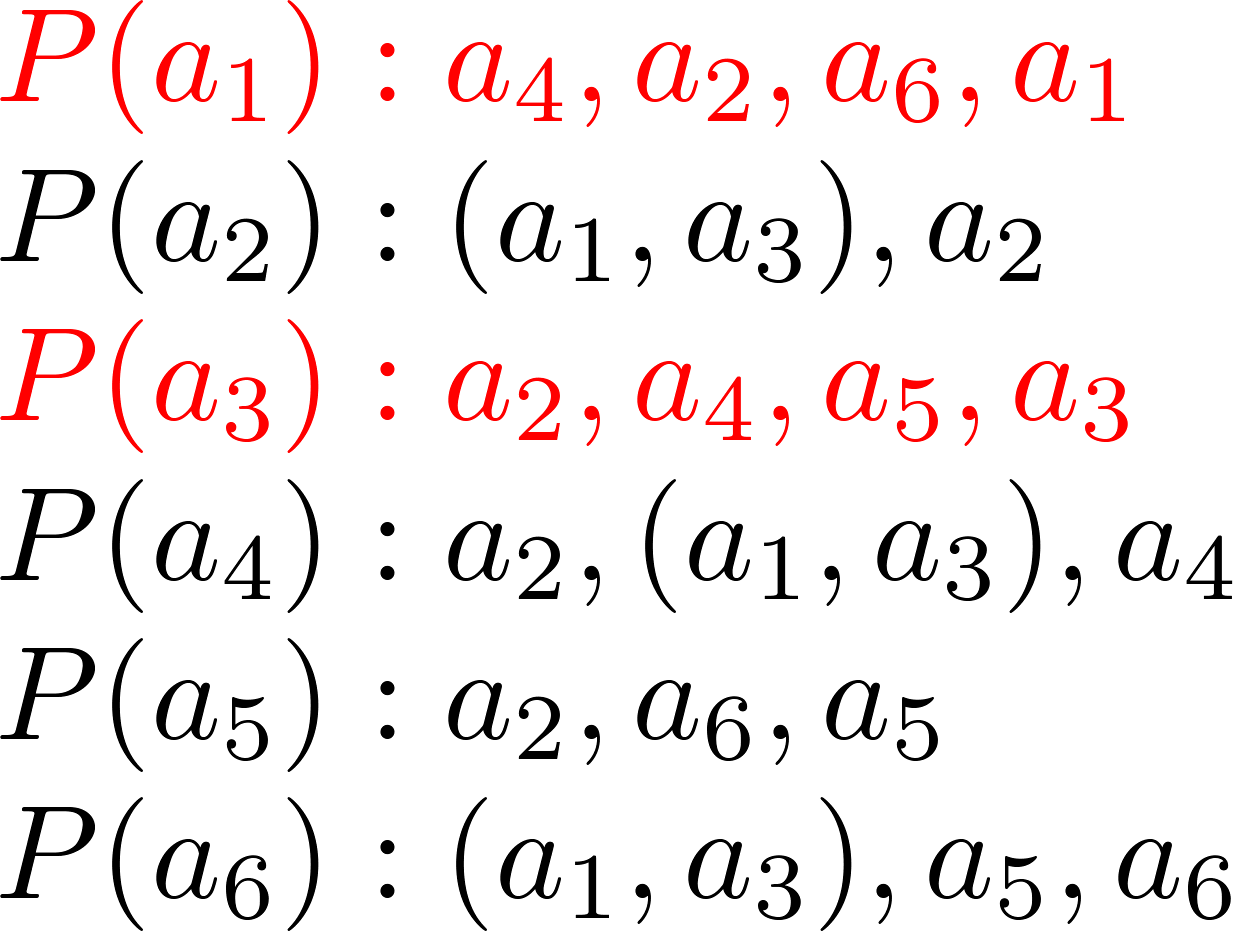 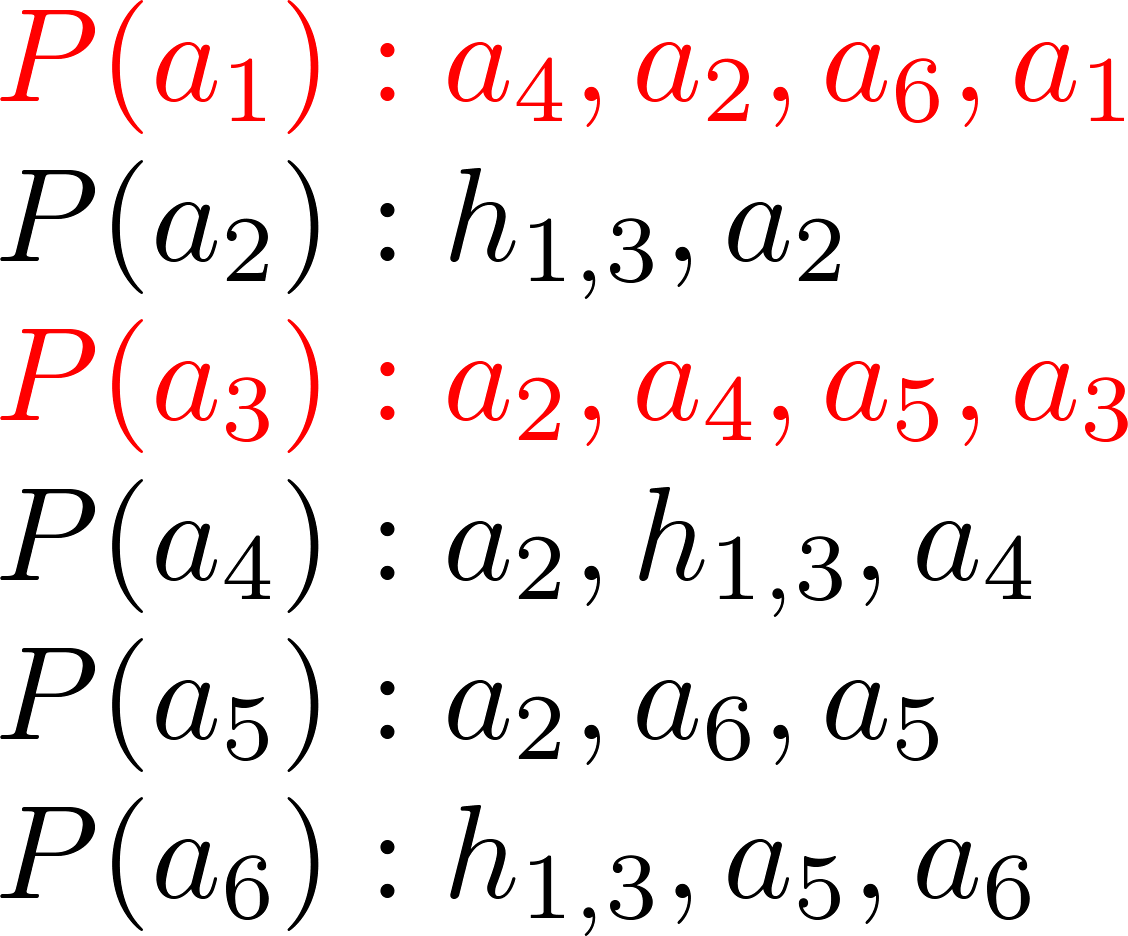 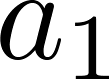 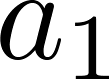 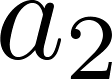 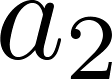 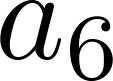 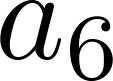 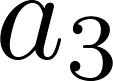 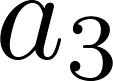 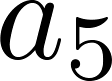 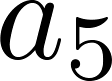 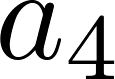 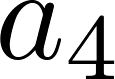 Katarína Cechlárová     Housing markets: graphs & co.               Bilbao 2015
13
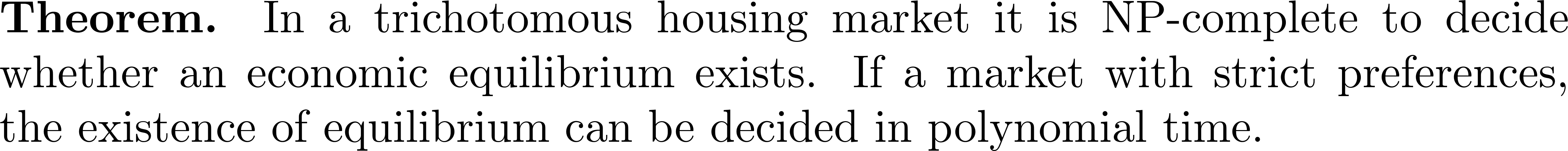 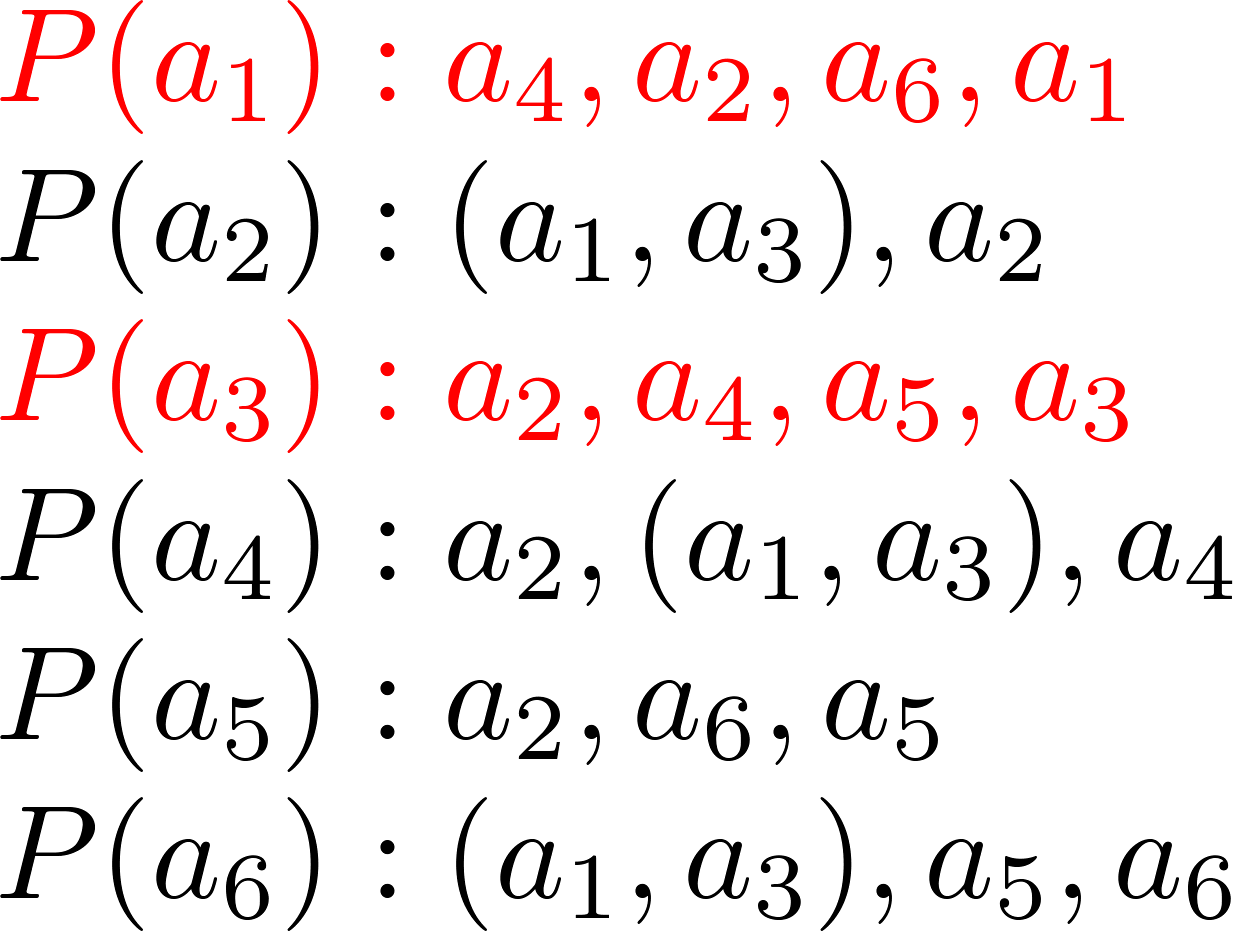 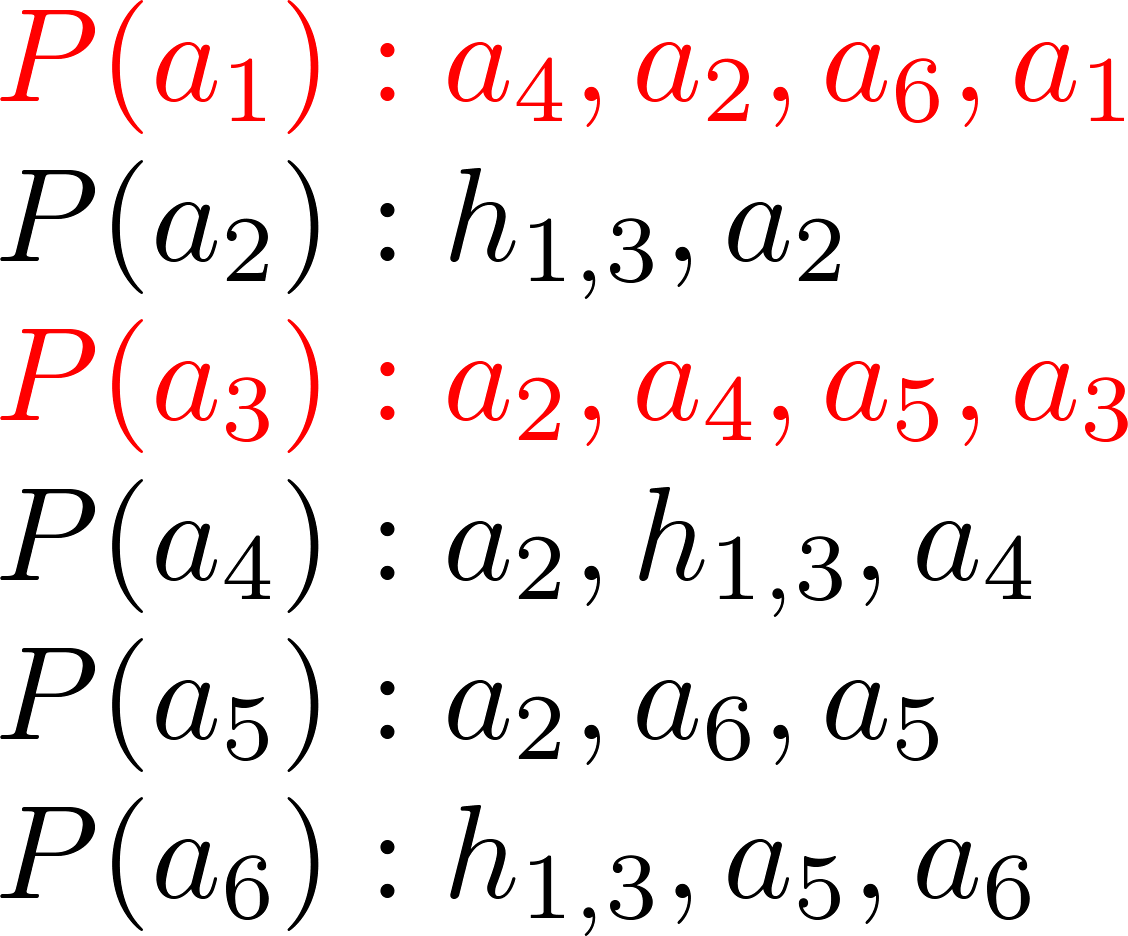 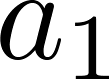 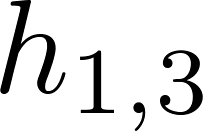 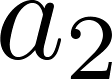 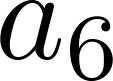 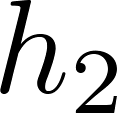 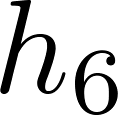 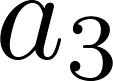 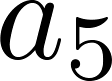 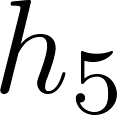 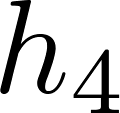 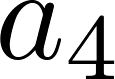 Katarína Cechlárová     Housing markets: graphs & co.               Bilbao 2015
14
p1   >   p2
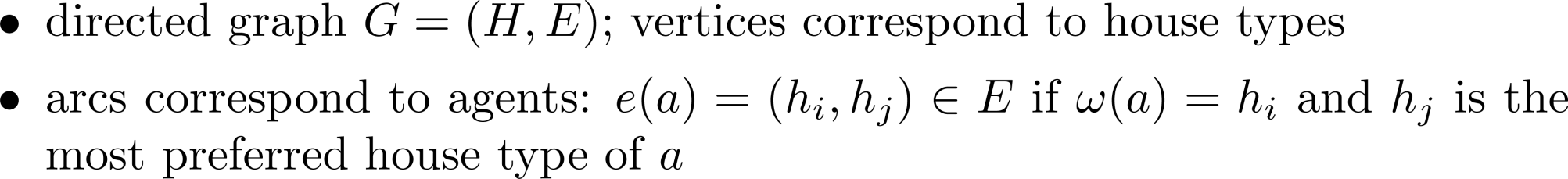 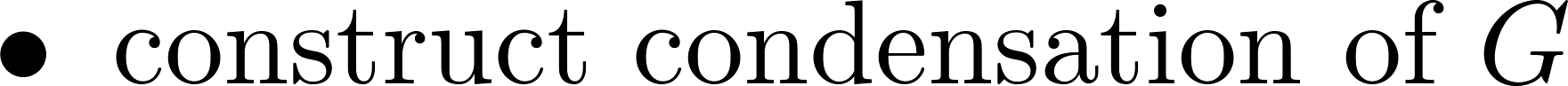 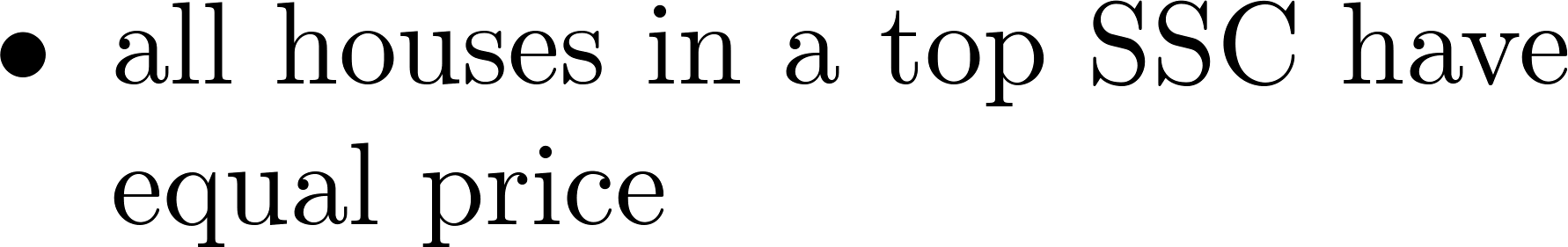 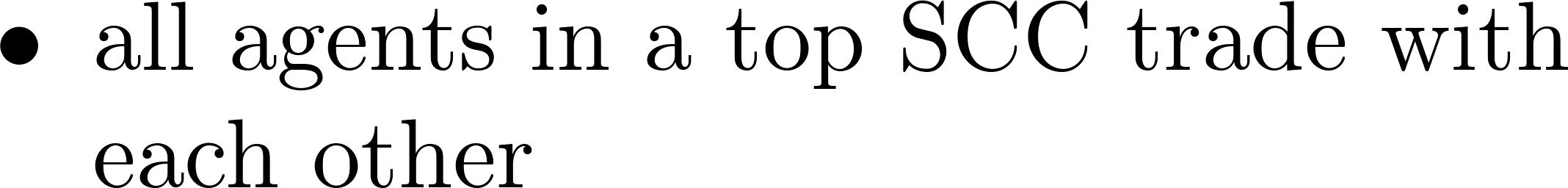 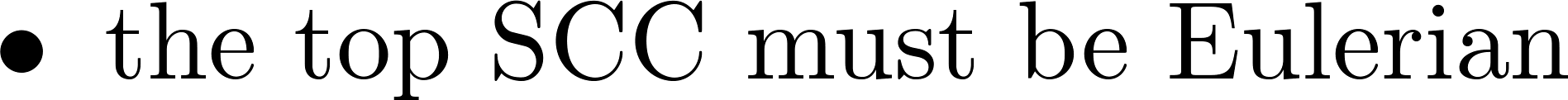 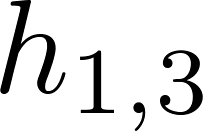 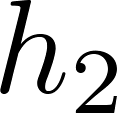 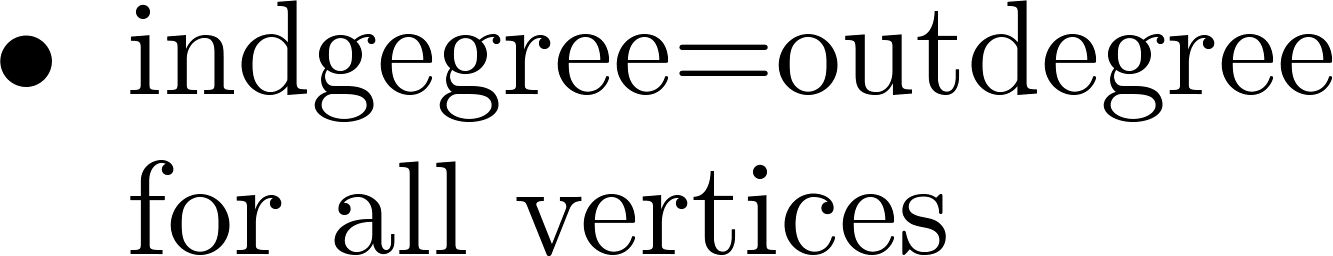 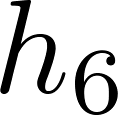 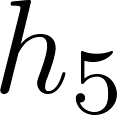 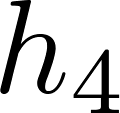 Katarína Cechlárová     Housing markets: graphs & co.               Bilbao 2015
15
Approximate equilibrium
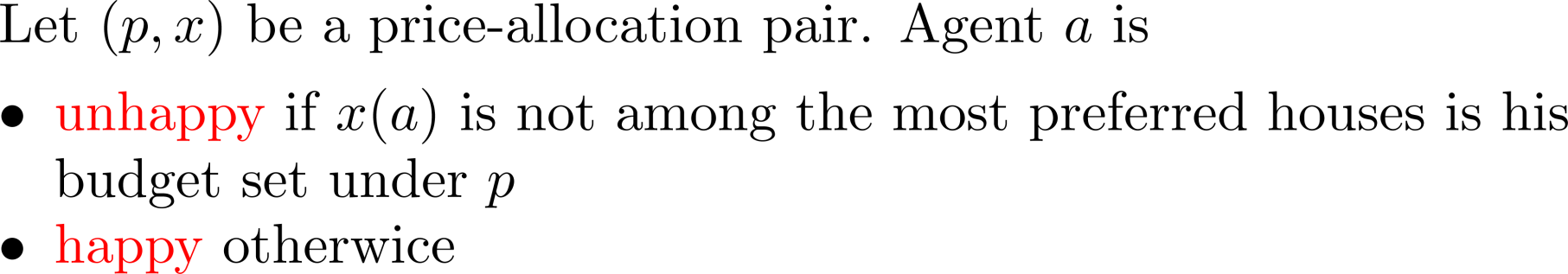 Definition.
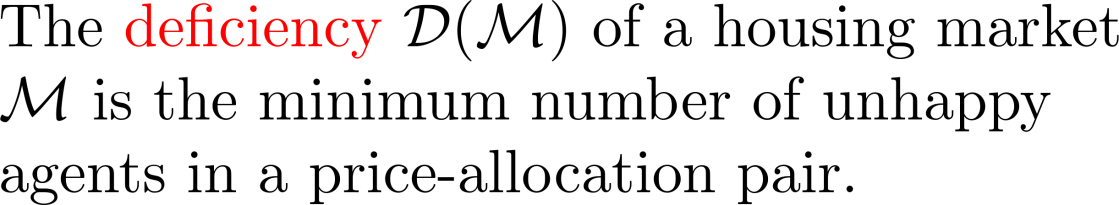 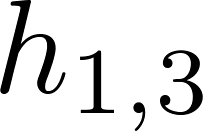 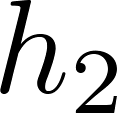 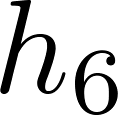 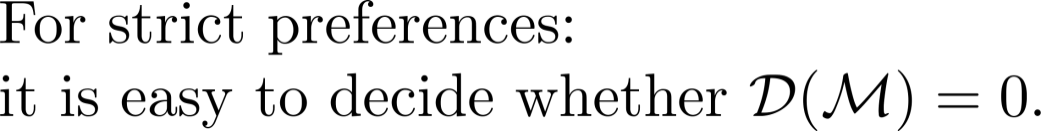 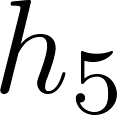 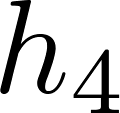 Katarína Cechlárová     Housing markets: graphs & co.               Bilbao 2015
16
Approximate equilibrium
Theorem (KC & Schlotter 2010).
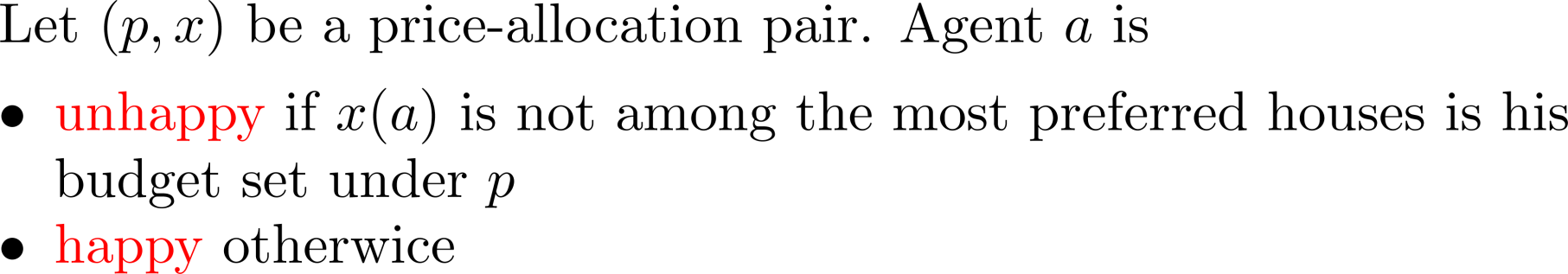 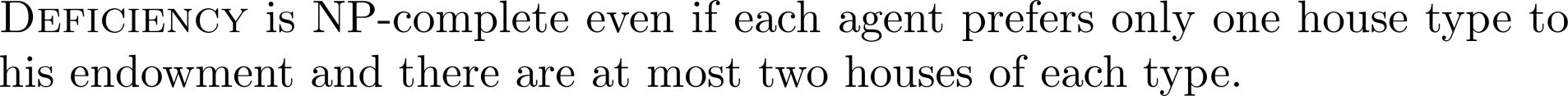 Definition.
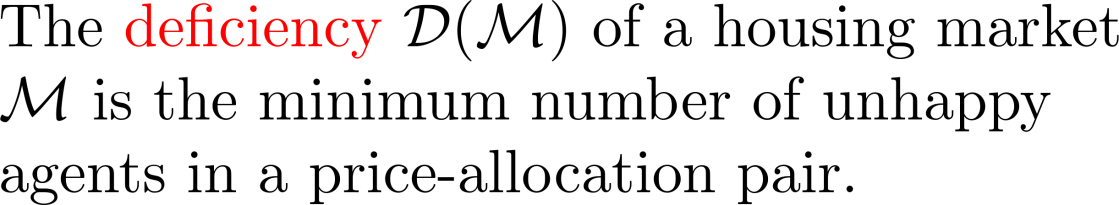 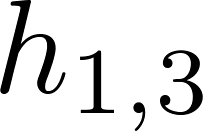 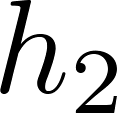 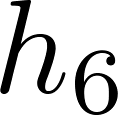 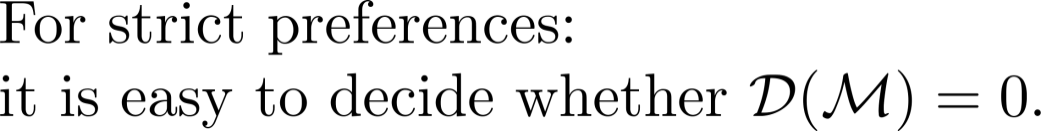 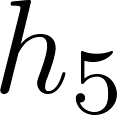 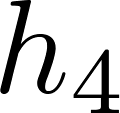 Katarína Cechlárová     Housing markets: graphs & co.               Bilbao 2015
17
Theorem (KC & Jelínková 2011).
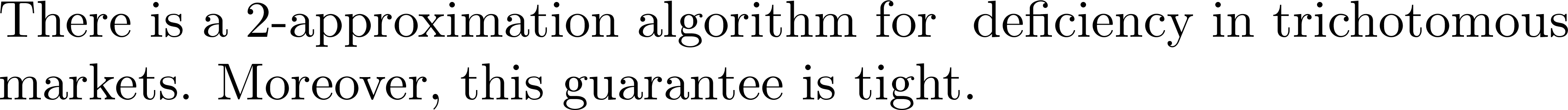 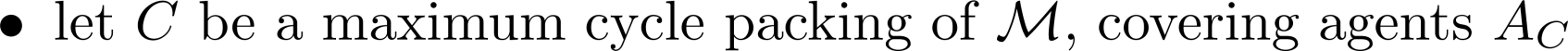 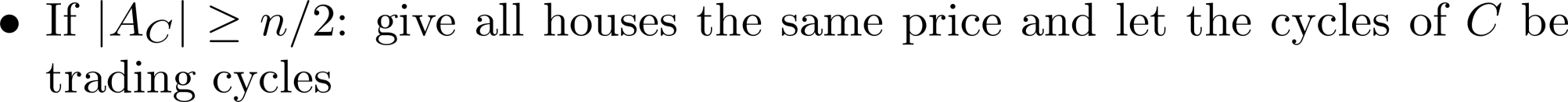 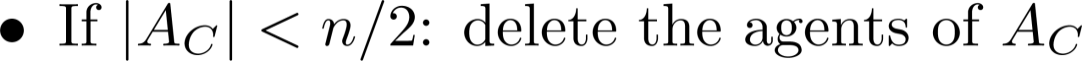 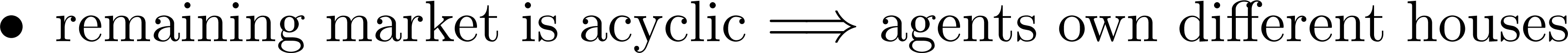 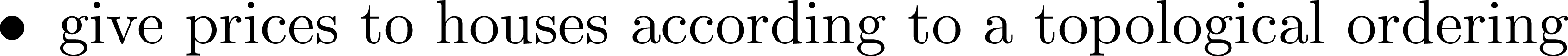 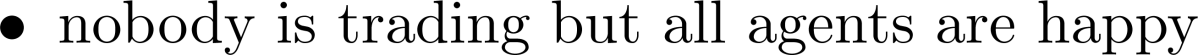 Katarína Cechlárová     Housing markets: graphs & co.               Bilbao 2015
18
Motivation in the movie
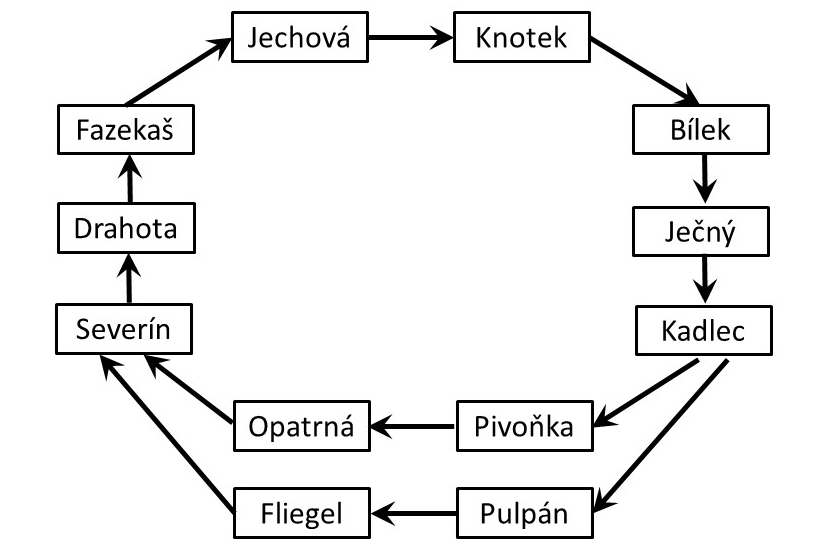 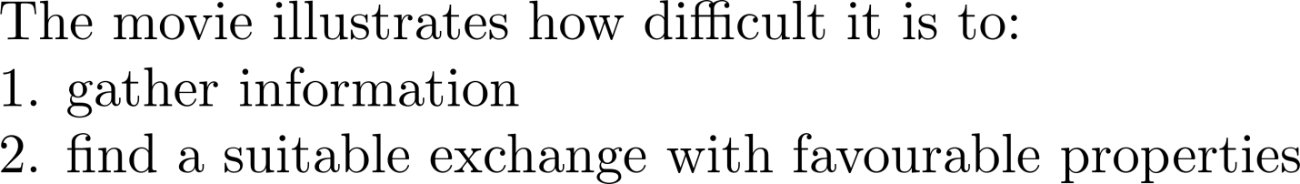 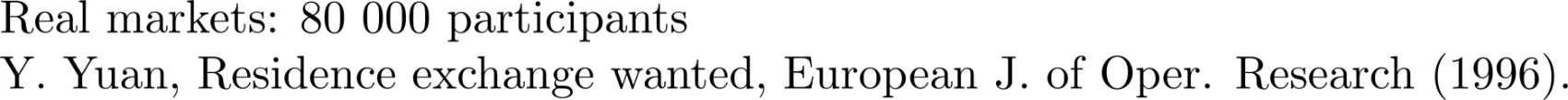 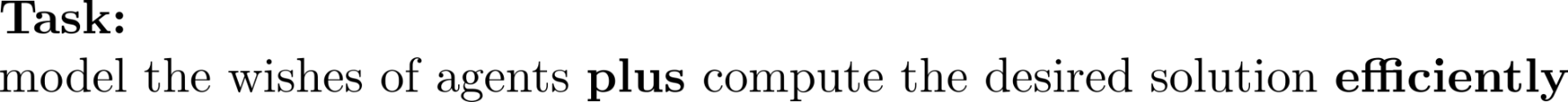 Katarína Cechlárová     Housing markets: graphs & co.               Bilbao 2015
19
Housing market with divorcing and engaged pairs
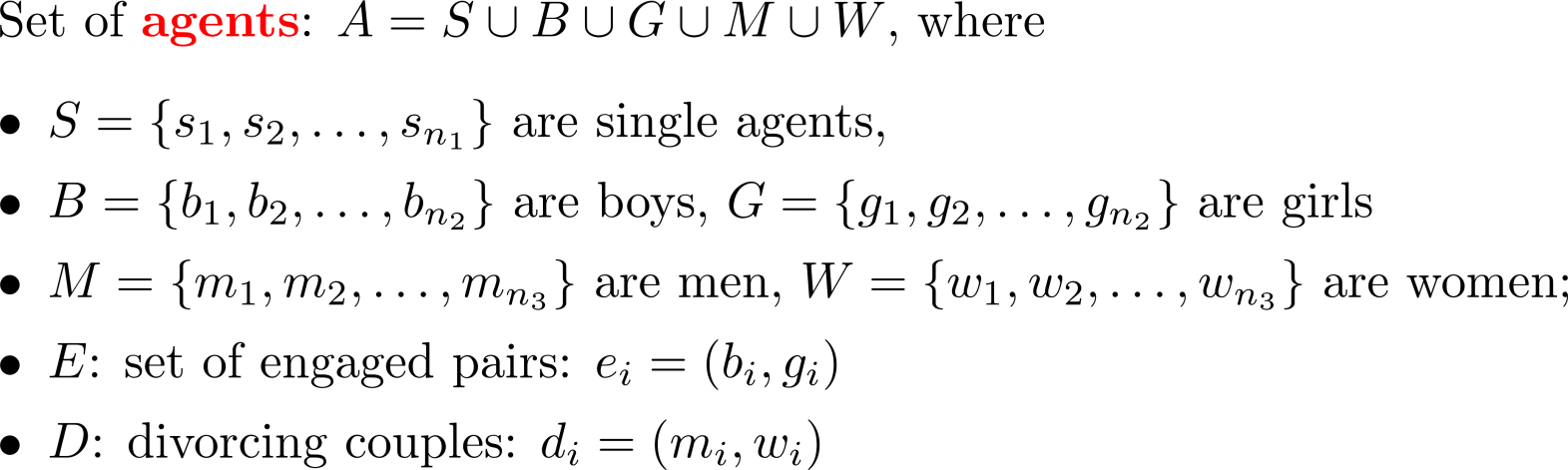 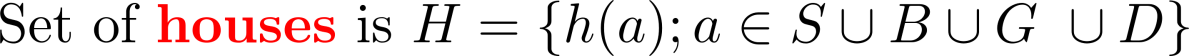 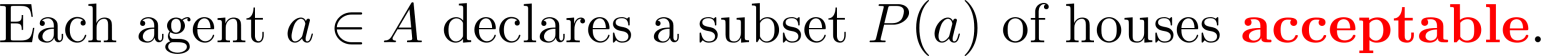 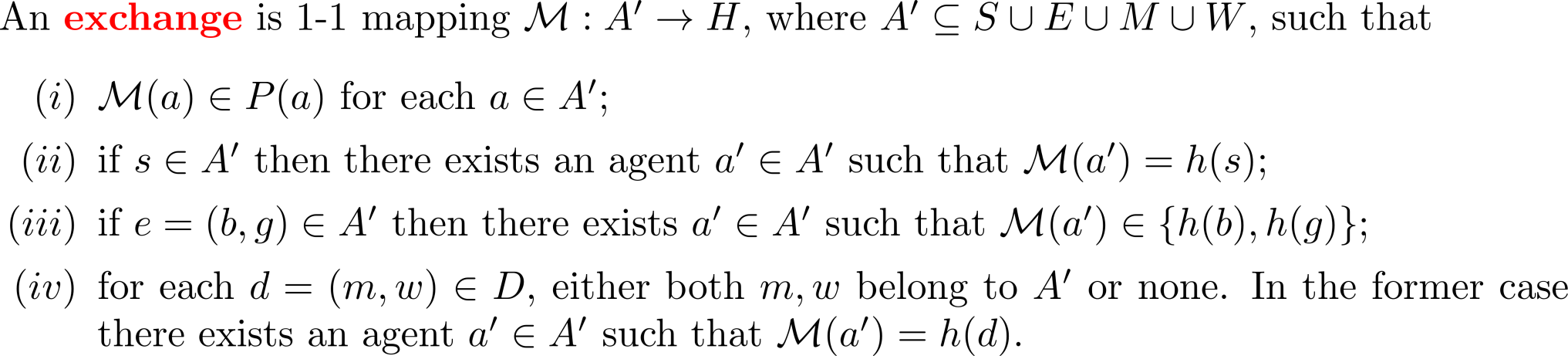 Katarína Cechlárová     Housing markets: graphs & co.               Bilbao 2015
20
Each divorcing couple needs an egaged pair
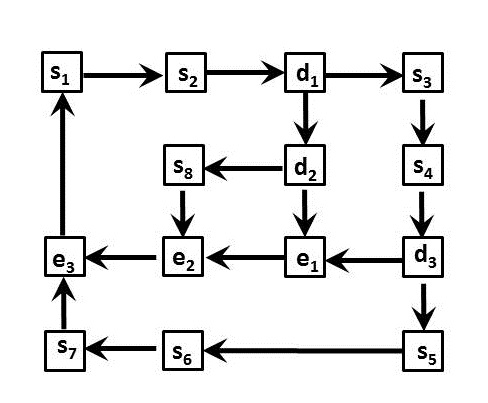 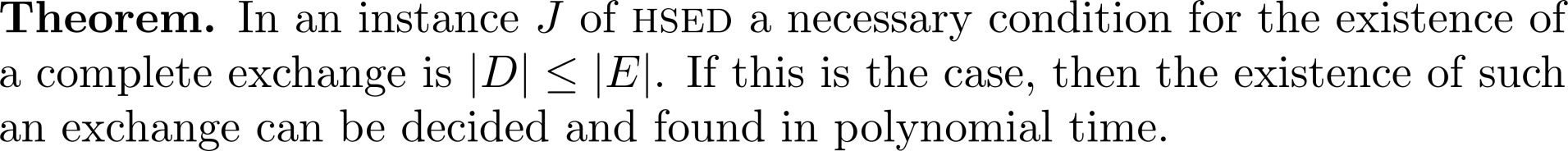 Katarína Cechlárová     Housing markets: graphs & co.               Bilbao 2015
21
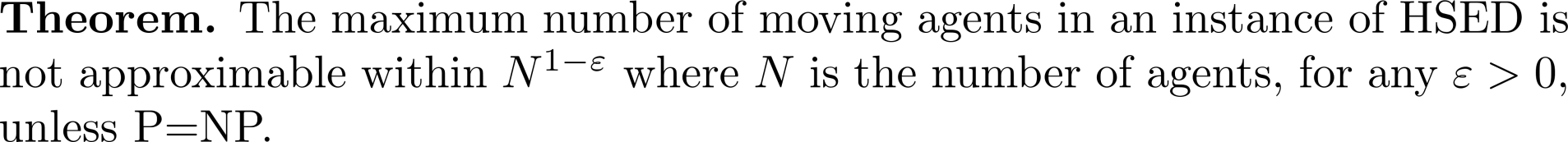 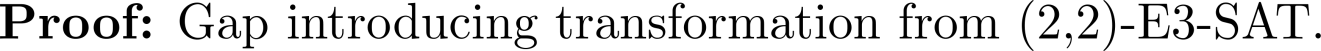 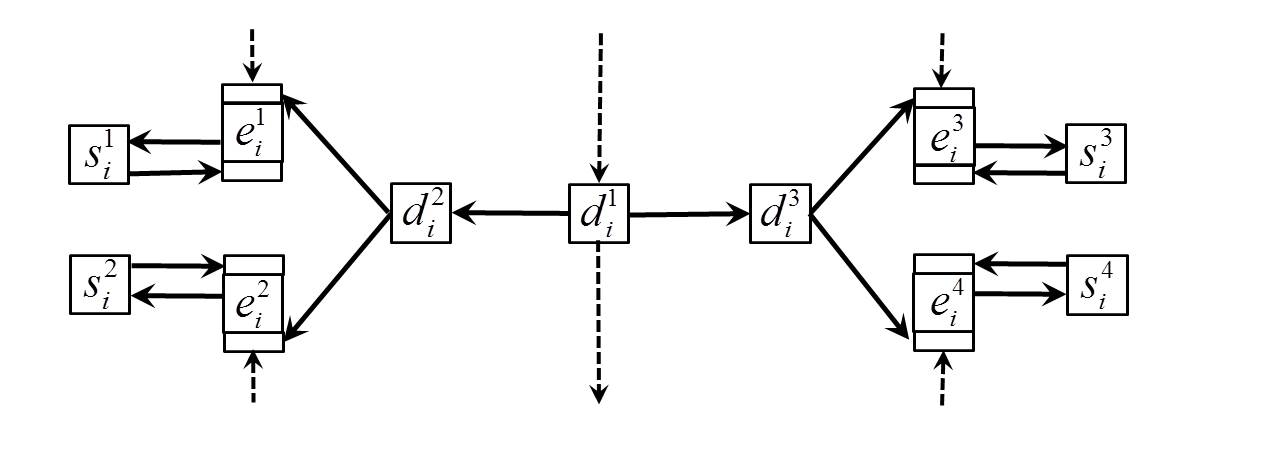 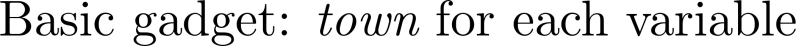 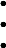 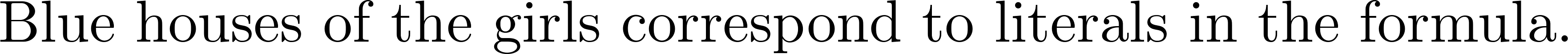 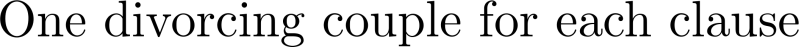 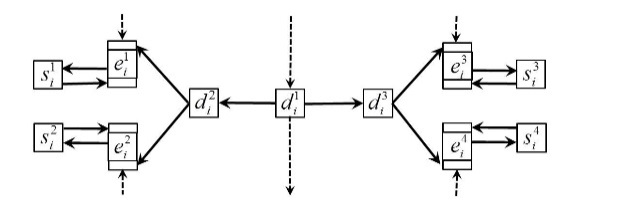 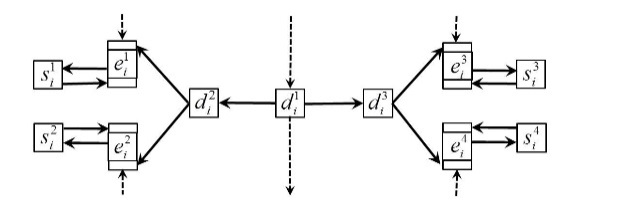 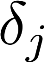 Katarína Cechlárová     Housing markets: graphs & co.               Bilbao 2015
22
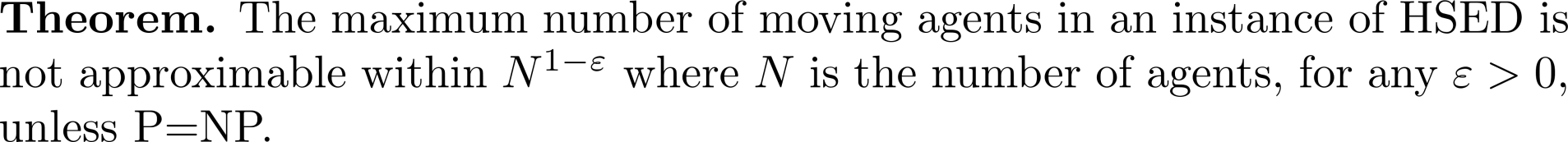 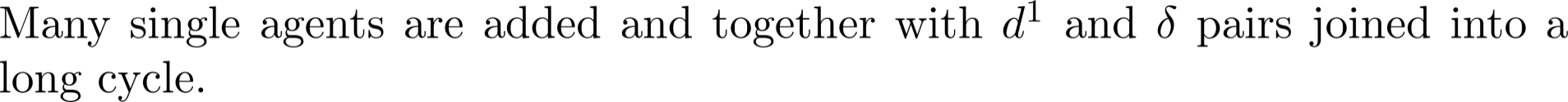 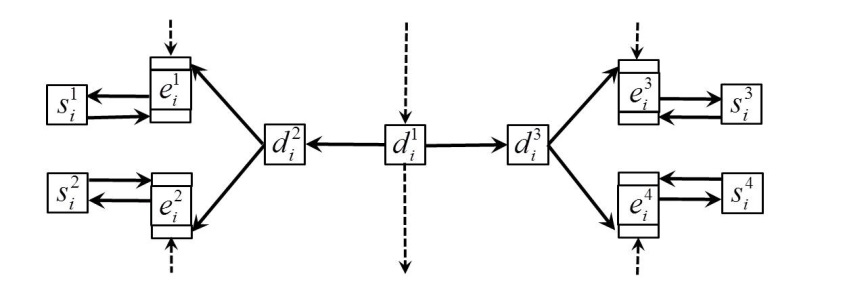 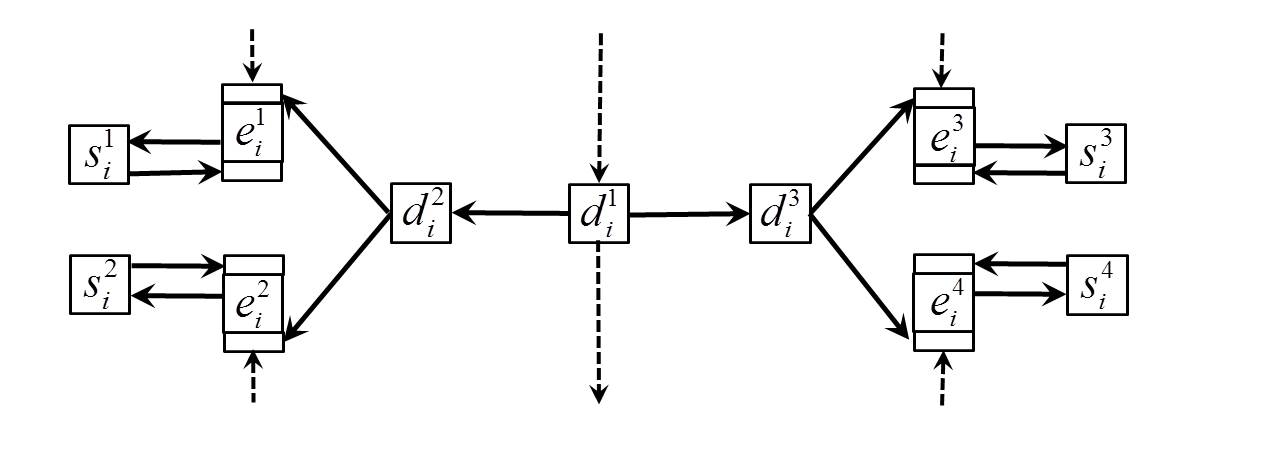 1
2
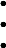 sK
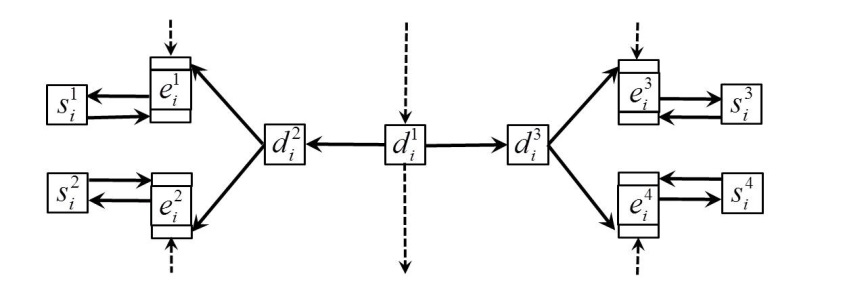 Katarína Cechlárová     Housing markets: graphs & co.               Bilbao 2015
23
The talk was based on papers:
K. Cechlárová, T. Fleiner, Housing markets through graphs, Algorithmica  58/1, 170-187, 2010. 
K. Cechlárová, E. Jelínková, An efficient implementation of the equilibrium algorithm for housing markets with duplicate houses, Information Processing Letters,  111/ 13,  667-670  (2011). 
K. Cechlárová, I. Schlotter, Computing the Deficiency of Housing Markets with Duplicate Houses, LNCS 6478, Parameterized and Exact Computation,  72-83 (2010)
K. Cechlárová, E. Jelínková, Approximability of Economic Equilibrium for Housing Markets With Duplicate Houses, WG2011, LNCS 6986,  eds. P. Kolman a J. Kratochvíl, 95-106 (2011)
K. Cechlárová, T. Fleiner , Zs. Janko,  House-swapping  with divorcing and engaged pairs, Preprint UMV UPJŠ, 2015.
Katarína Cechlárová     Housing markets: graphs & co.               Bilbao 2015
24
Thank you for your attention!